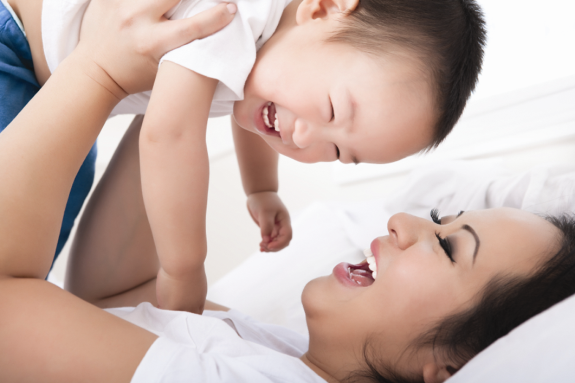 Medical Director Update
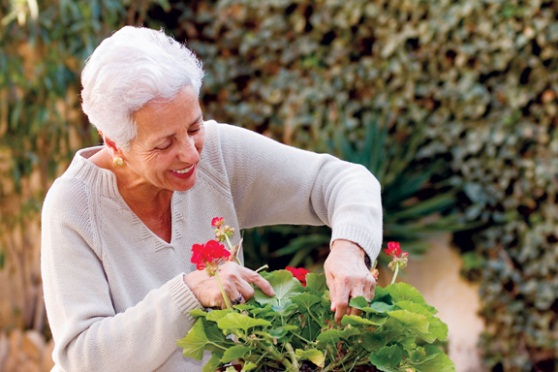 Presenter: Debora S. Johnson, MD 

Presentation to: DHS Board of Directors

Date: December 9, 2015
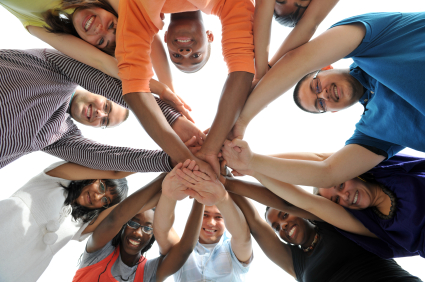 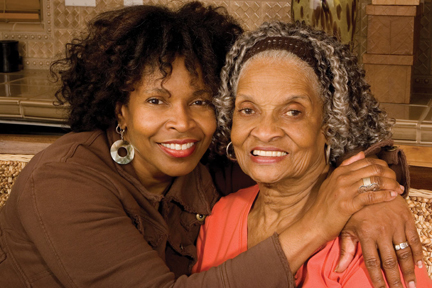 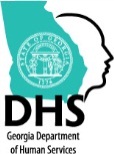 Georgia Department of Human Services
Vision, Mission and Core Values
Vision 
	Stronger Families for a Stronger Georgia.

Mission
	Strengthen Georgia by providing Individuals and Families access to services that promote self-sufficiency, independence, and protect Georgia's vulnerable children and adults.

Core Values
Provide access to resources that offer support and empower Georgians and their families. 
Deliver services professionally and treat all clients with dignity and respect.
Manage business operations effectively and efficiently by aligning resources across the agency. 
Promote accountability, transparency and quality in all services we deliver and programs we administer. 
Develop our employees at all levels of the agency.
2
Presentation Outline
The Medical Director Role in the Department of Human Services
Mental Health Educational Initiatives 
Medical Initiatives 
Children’s Healthcare of Atlanta Collaboration
Psychopharmacology initiative – discussing medications to treat illnesses
Medical Professional Network
Psychotropic Medications Data and Trends
Cold Case Coaching Project
Senior Health Public Awareness Campaign
Infectious Disease Policy for DHS
3
Role of the Medical Director
Medical director created to assist with large numbers of children on psychotropic medications in state custody/foster care
Provide medical leadership and support to the Department of Human Services
4
Mental Health Educational Initiatives
Division of Family and Children Services (DFCS) - Educate DFCS case managers and case workers about mental health
Bipolar Disorder in Children and Adolescents – May 2015, 45 groups participated
Psychosis in Children – October 2015, 66 groups participated
Division of Aging Services (DAS) – Educate DAS caseworkers and case managers about mental health
Psychosis in the Elderly – September 2015, Over 50 groups participated
5
Medical Education Initiative
Partnership with Children’s HealthCare of Atlanta (CHOA) and DFCS
Survey of DFCS case managers and case workers 
CHOA will host a series of medical education webinars of most requested topics by caseworkers 
Series will be taped and recorded for ongoing reference 
Psychopharmacology – study of the use of medications to treat psychiatric conditions
DAS and DFCS – psychopharmacology calls to discuss psychotropic medications in the elderly and children/adolescents
6
Medical Initiative
Medical Professional Network
Establishing a network of outpatient specialty child abuse providers 
CHOA will provide specialty supervision
Reviewing similar programs in other states
7
Psychotropic Medications Trends
Nationally
Increased medication prescriptions
Foster children are taking more than one medication
Foster children receiving medications instead of therapy
What’s happening in Georgia?
8
Percent of Children With Prescription Claims
9
Male vs Female Children with Medications
10
Prescriptions by Time in Custody
11
Psychotropic Medication Trends in Georgia
Small decrease in psychotropic medication usage for 2015
More males prescribed psychotropic medications than females
Longer time spent in custody, more prescriptions given
12
Cold Case Coaching Project
Judicial Council of Georgia – Administrative Office of the Courts
Cold case project coaches – review cases of children in custody for extended periods of time
Help children attain permanency
Children in custody for extended periods have severe mental illness
13
Public Awareness Campaign for the Elderly
Senior Source Collaboration with DAS, Area Agencies on Aging (AAA), and WXIA
Live TV Appearances on WXIA’s “Atlanta and Company” talk show
 – “The Elderly and Heat Stress”
 “The Flu, Pneumonia, and Shingles”
Infomercial - Two public awareness commercials about flu, pneumonia, and shingles
14
Infectious Disease Policy for DHS
DHS has collaborated with the Department of Public Health to establish guidelines for an infectious disease policy
Committee established to develop infectious disease policy
Infectious Disease Policy completed November 2015
15
Questions
16